ABECEDAIRE DE LA GRANDE GUERRECLASSE DE MME MARIOTTI
ECOLE PIERRE MAC ORLAN
SAINT CYR SUR MORIN


CIRCONSCRIPTION DE COULOMMIERS
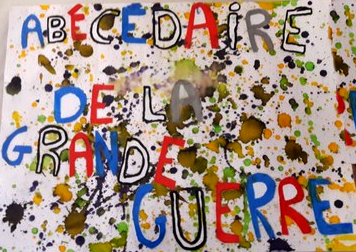 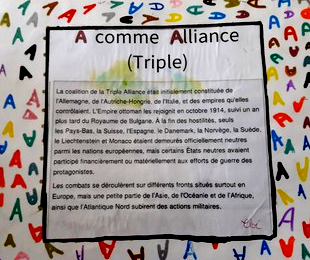 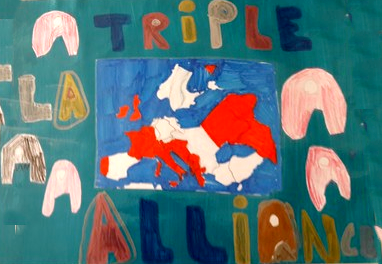 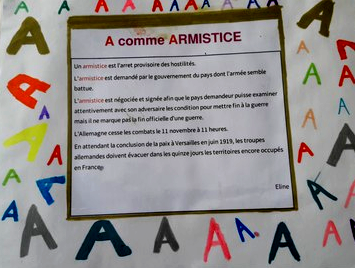 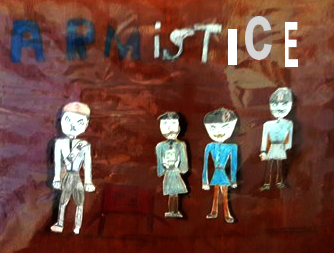 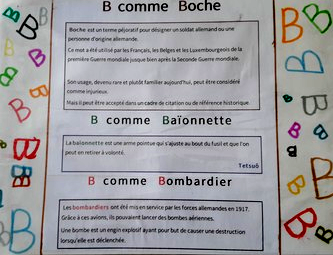 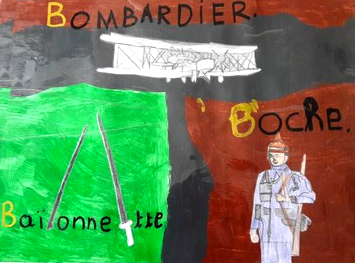 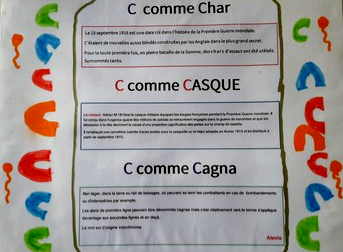 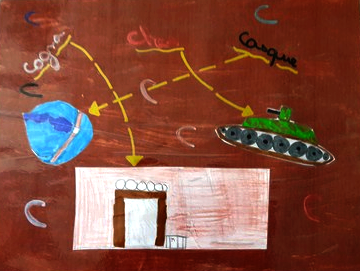 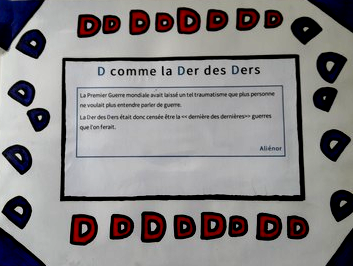 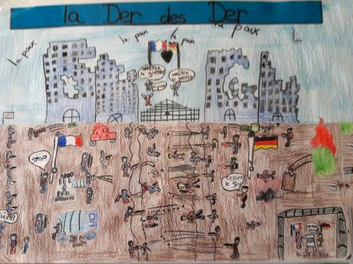 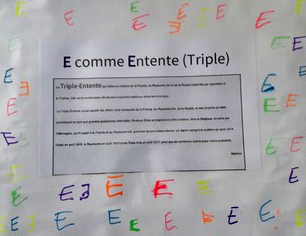 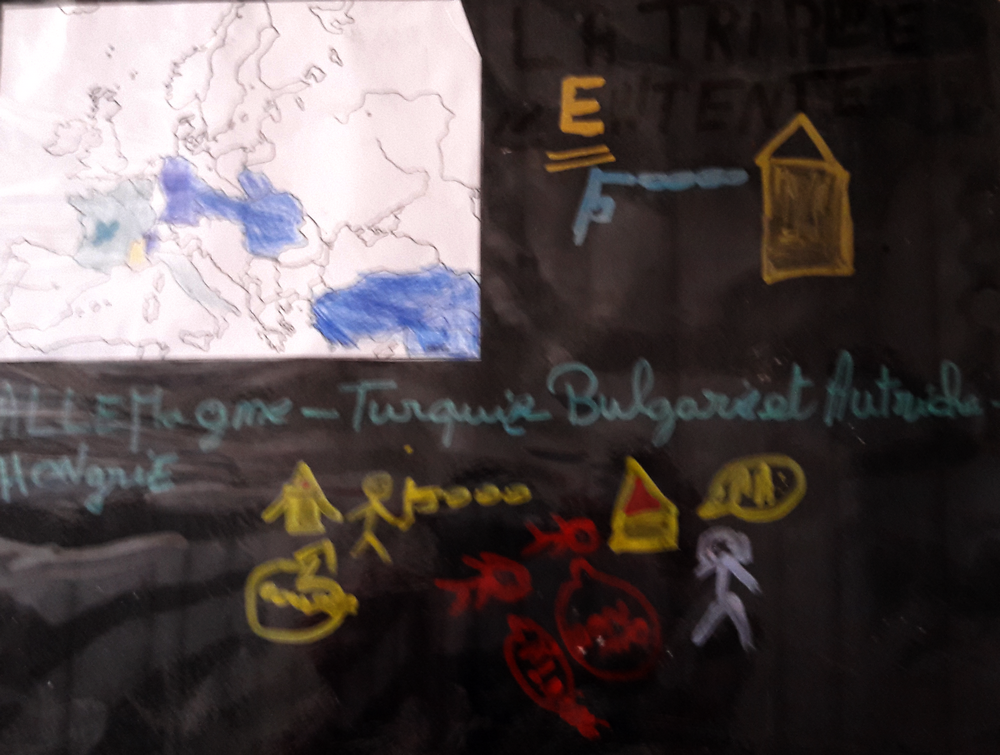 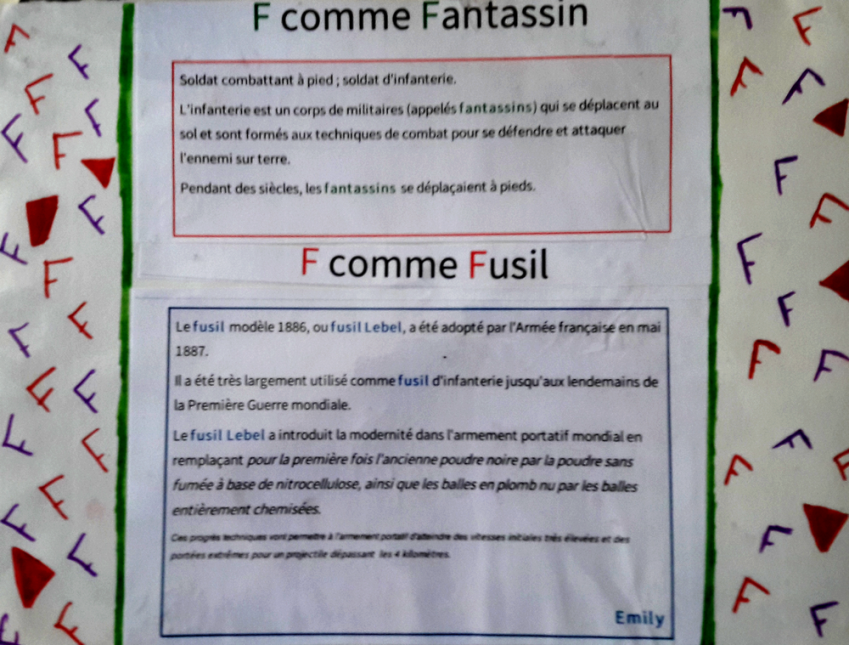 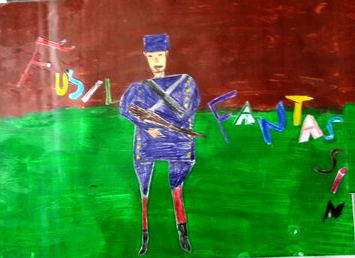 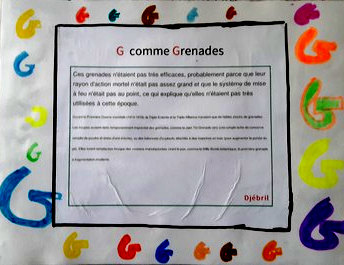 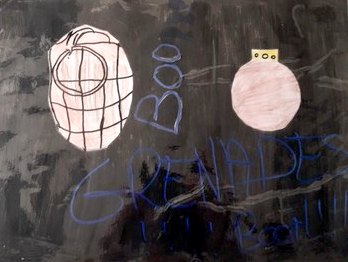 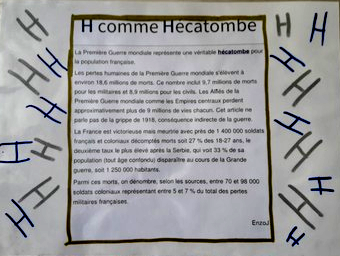 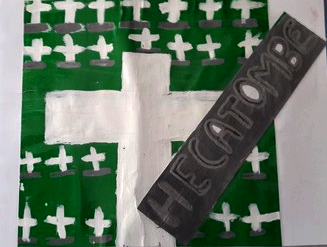 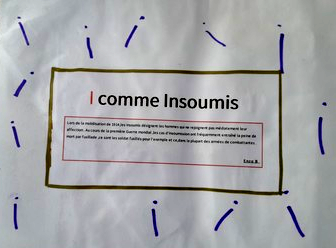 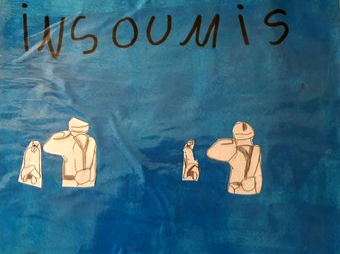 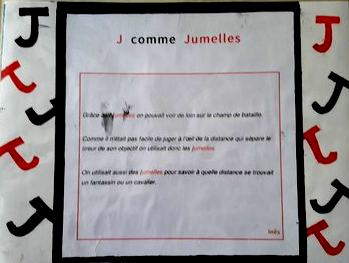 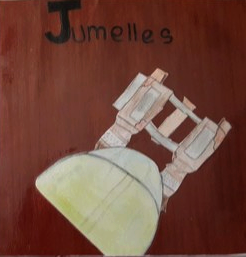 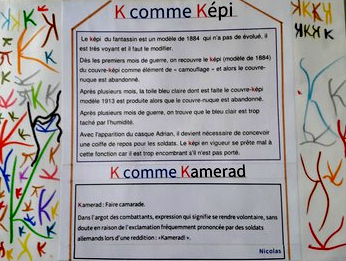 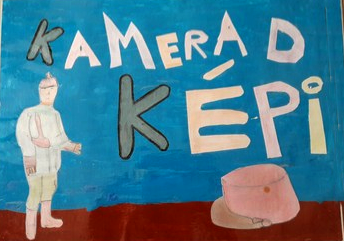 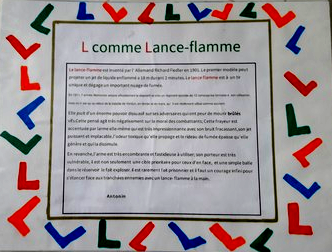 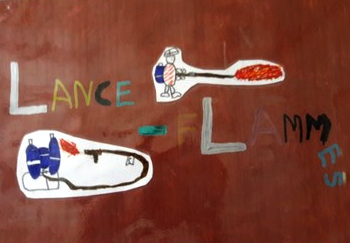 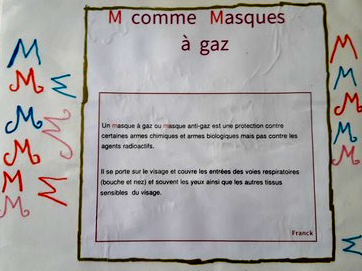 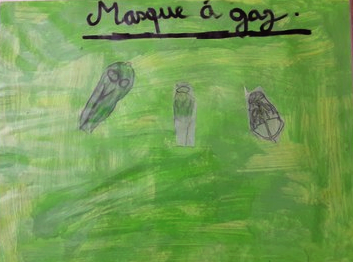 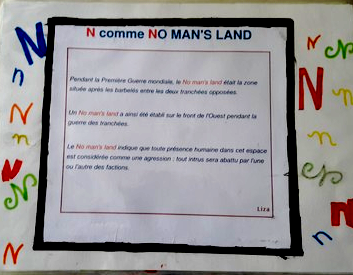 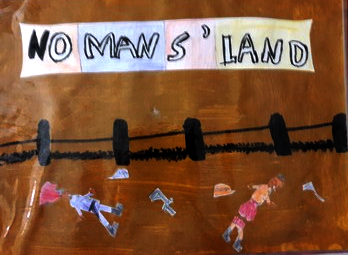 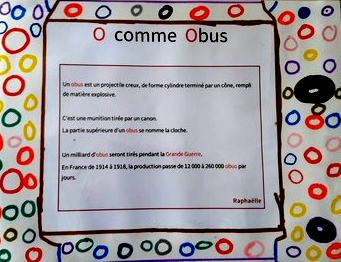 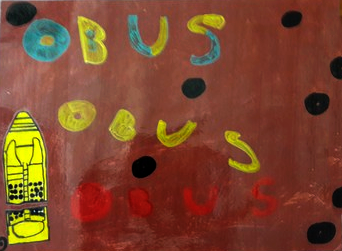 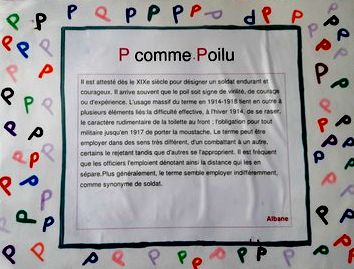 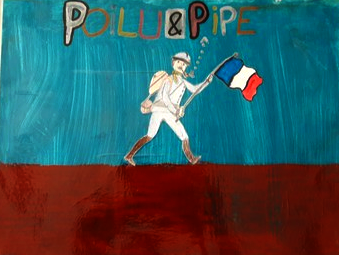 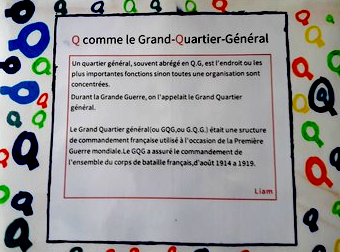 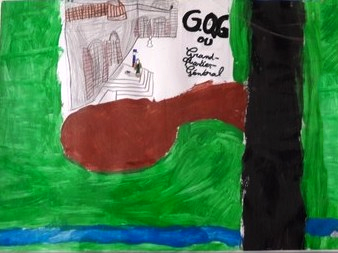 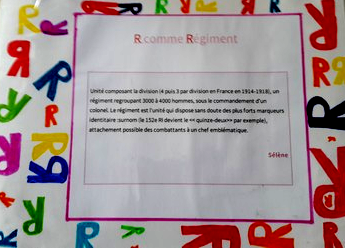 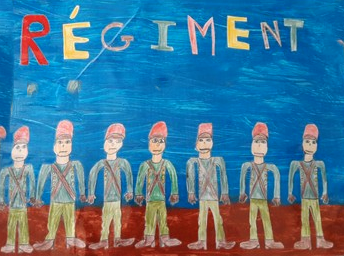 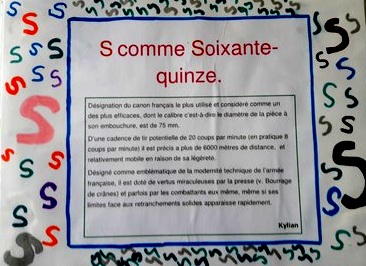 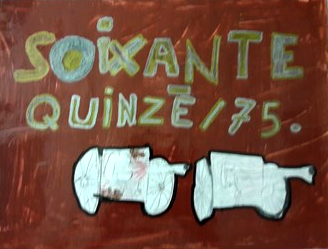 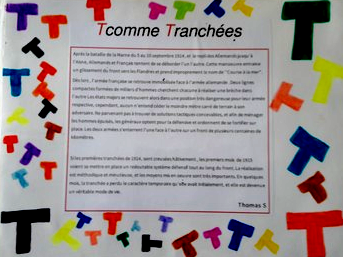 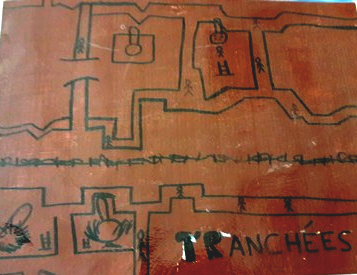 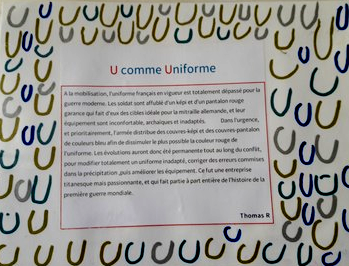 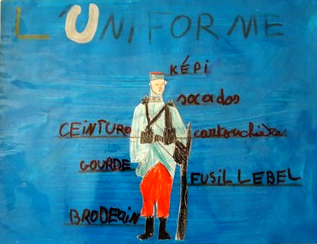 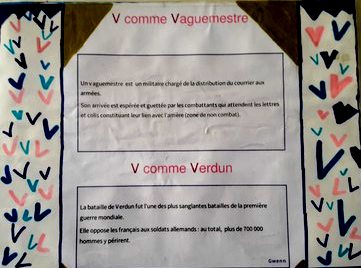 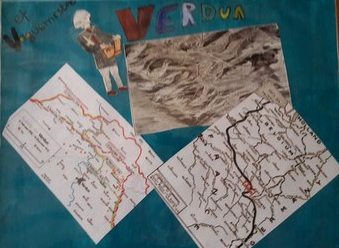 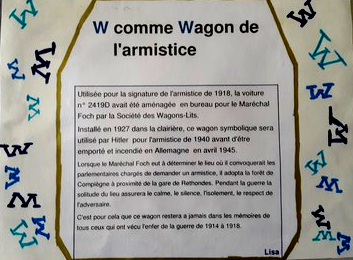 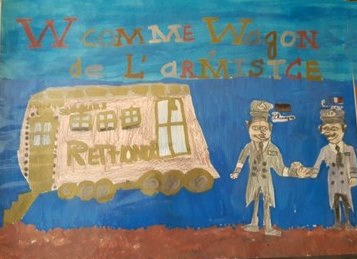 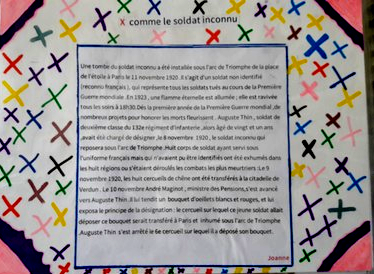 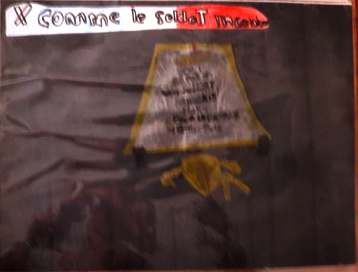 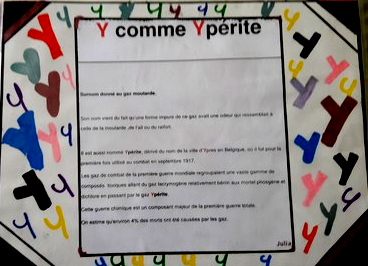 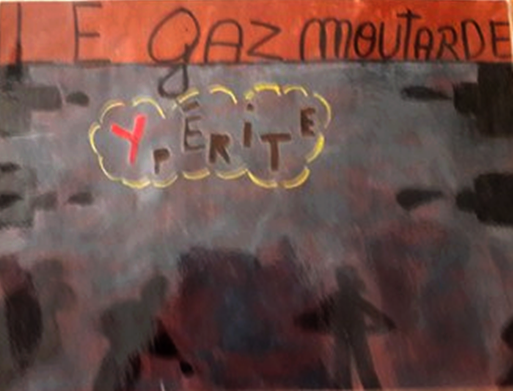 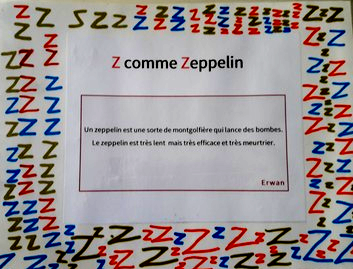 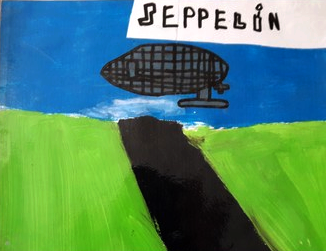 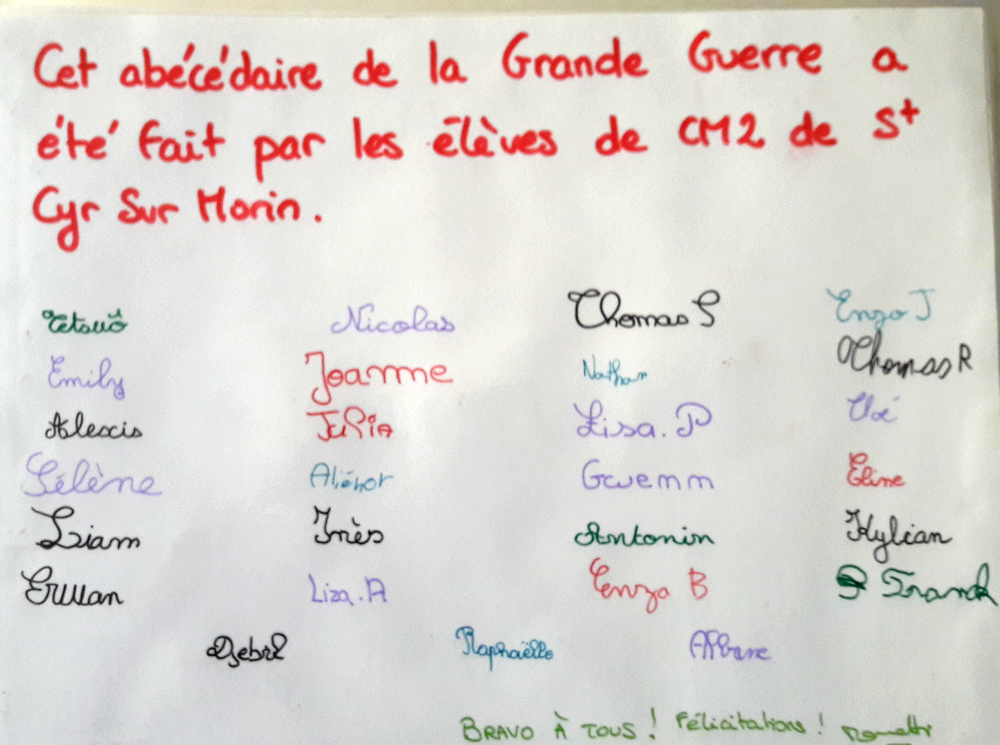